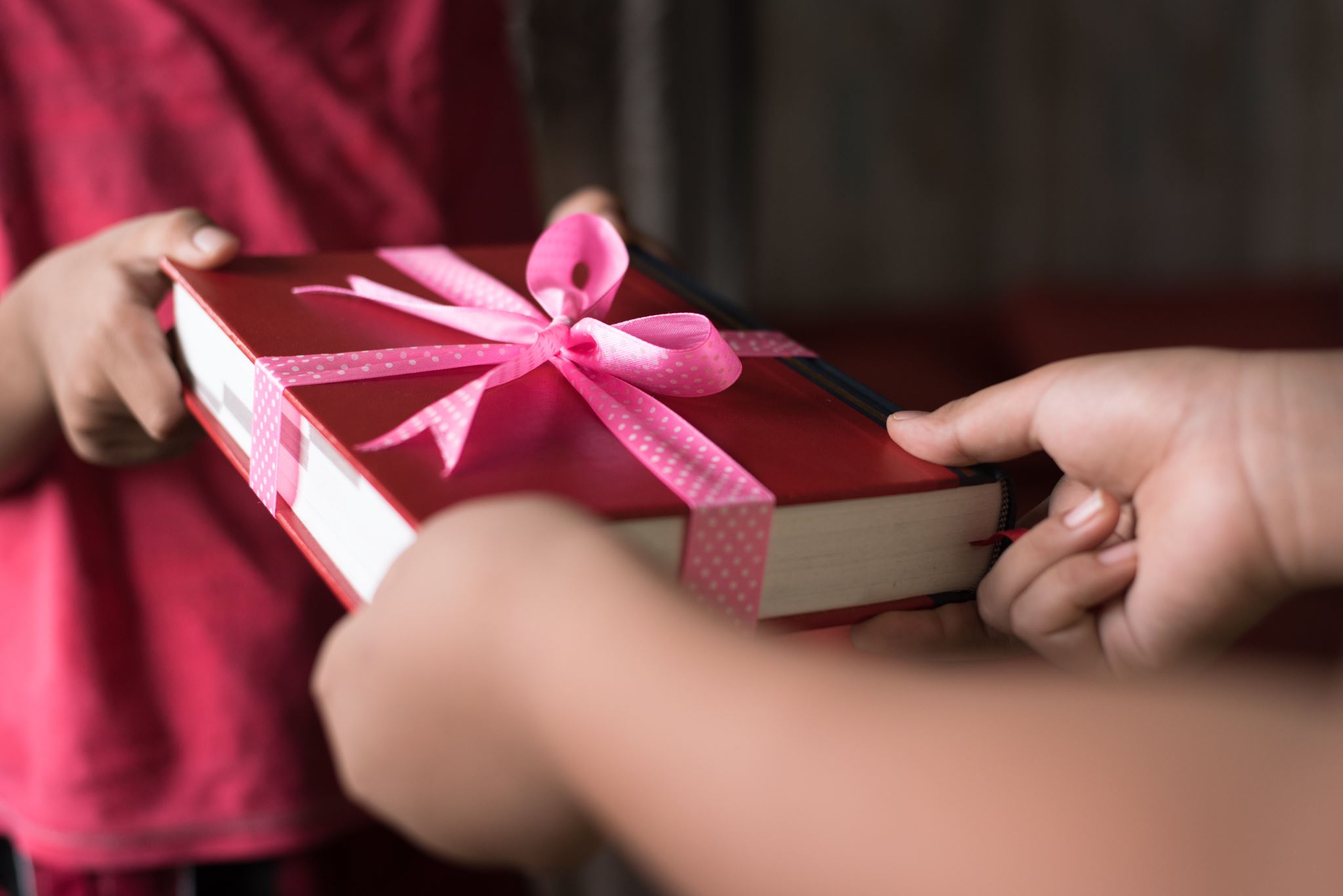 Cultivating the Gift of Preaching
An Initiative of the Synod of the Covenant
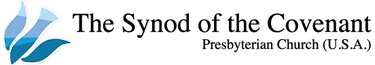 Funded by a $1.25 million Lilly Grant for five years.

Our aim is to train 140 lay preachers across the Synod.

Of the 650 Churches in the Synod of the covenant, nearly 200 are currently without an installed Teaching Elder or CRE.

Many smaller churches are being served by individuals with little or no formal training in preaching, biblical interpretation, and theology.
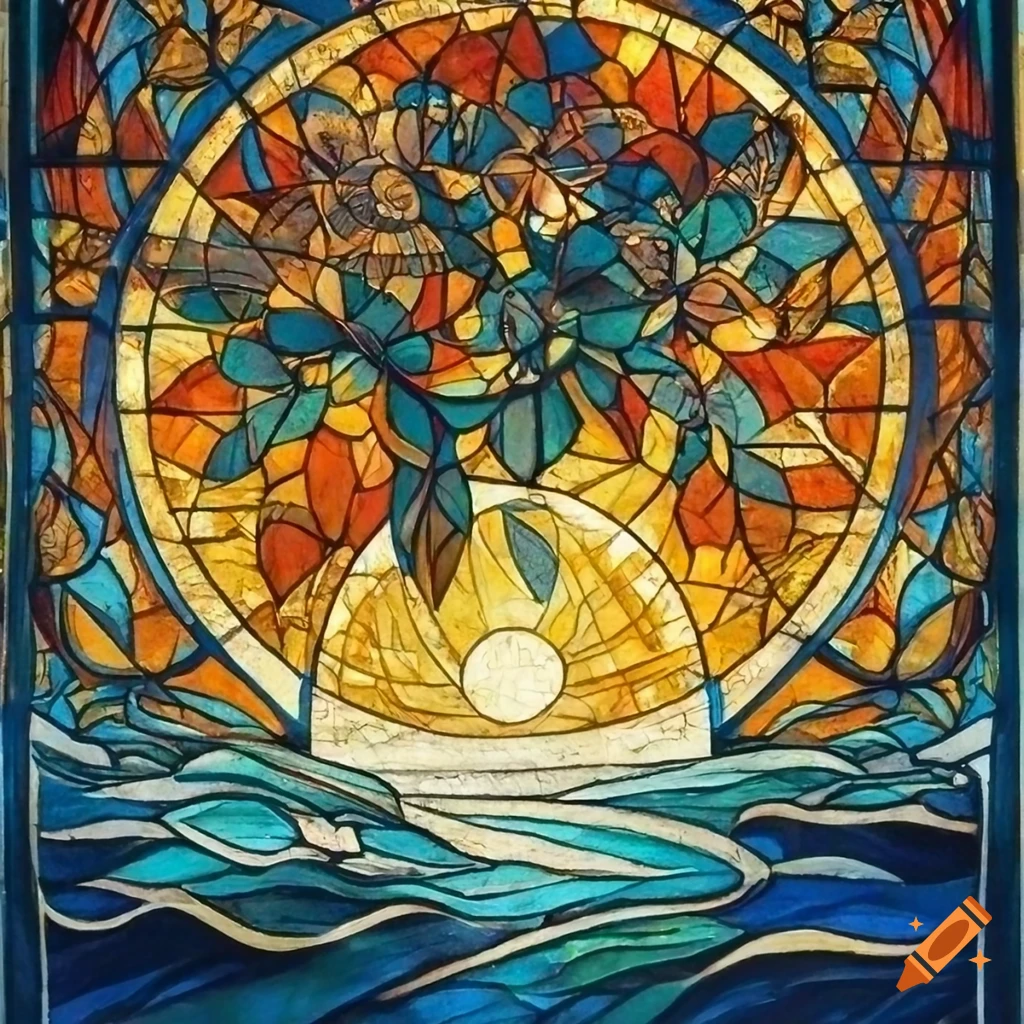 We are looking for 35 participants for the first year, around 3 from each presbytery.

Mentors will come from our Initiative partners:
Johnson C. Smith Seminary
Alma College

 We will also need 4-5 mentors from the Synod for each 18-month program “year.”
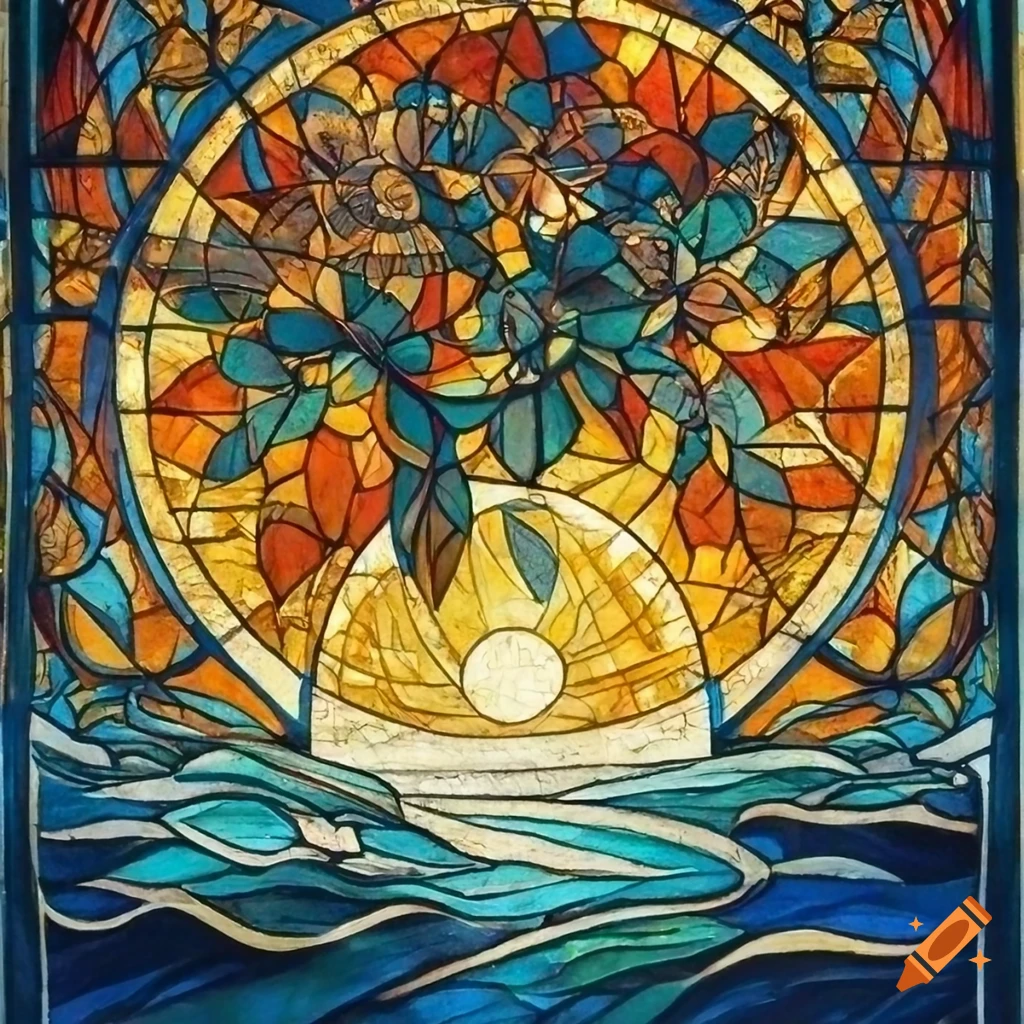 We will begin accepting applications in late March / early April.

The Initiative will formally begin on June 5-9, with a Conference at Alma College. This conference will happen each June.

Participants will be assigned to a cohort of ~6 participants and a mentor, with whom they will journey for the duration of the 18-month program.
Cohorts will meet online monthly and in person 2-3 times in addition to the Alma Conferences.

Session topics will include: biblical interpretation, Reformed theology, sermon writing, sermon delivery, and the use of new media (new technologies).

Cost:	$250 Individual
	$1000 Sponsoring Church
	Churches can pay on installment
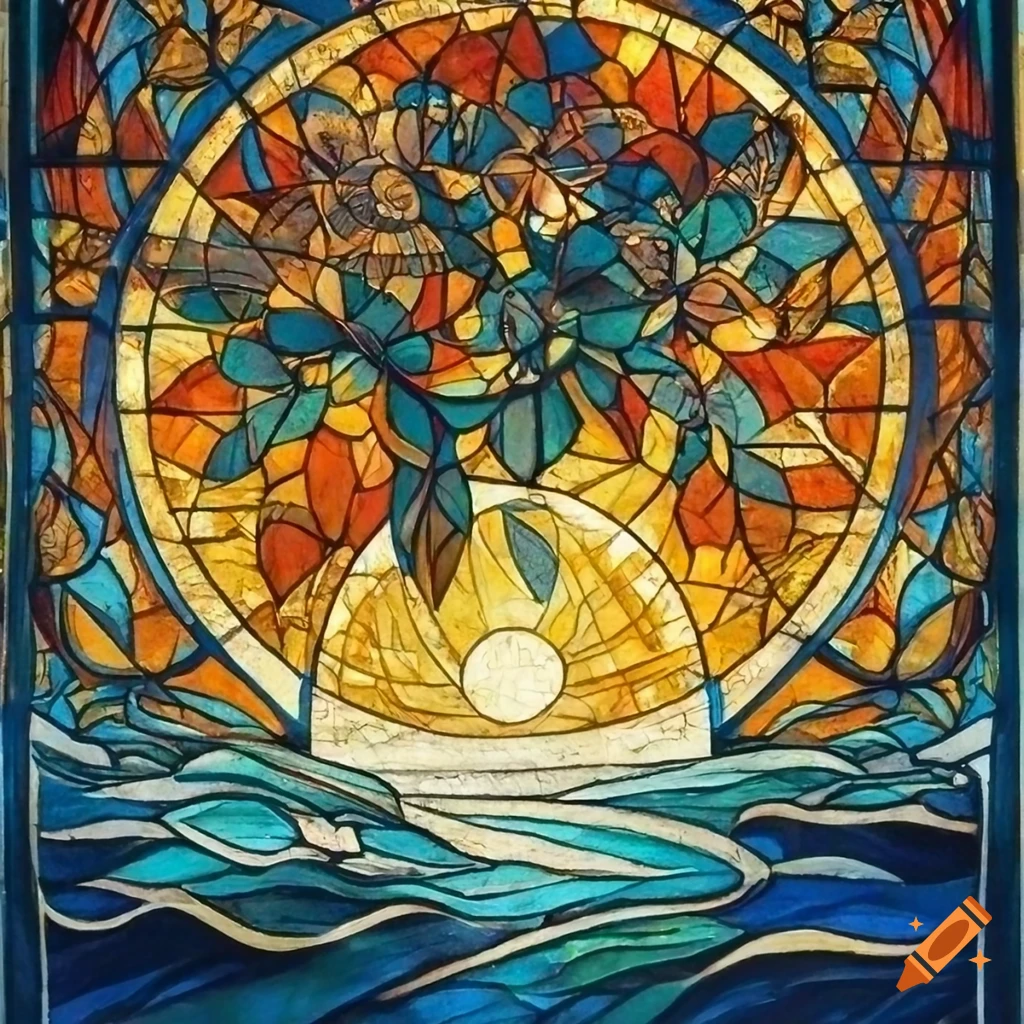 Contact Info:
matt@synodofthecovenant.org 
Cell: 609-712-4258